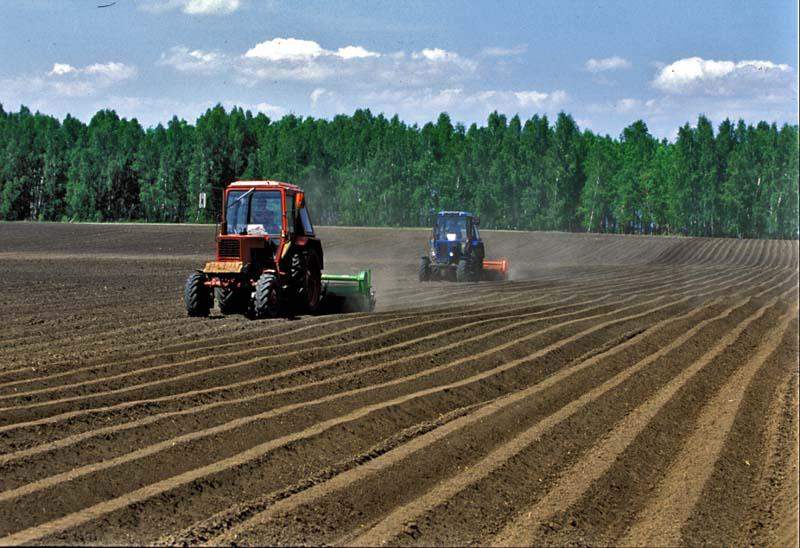 ПРЕЗЕНТАЦИЯ
Весенняя страда
Для детей старшей группы
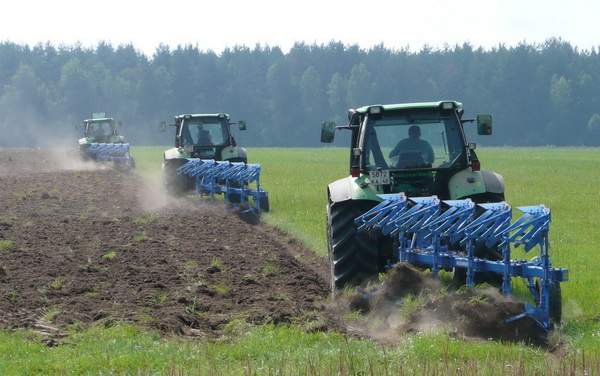 Весенняя страда – это напряженная работа в весенний период по подготовке посевных работ. Ранней весной основной работой является вспашка земли.
Трактор с плугом. 
Плуг переворачивает земляной пласт
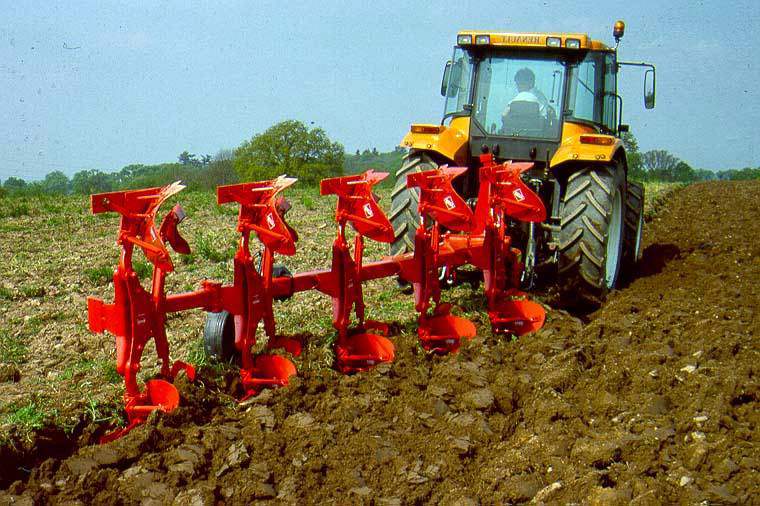 Трактор боронит землю железными зубьями бороны
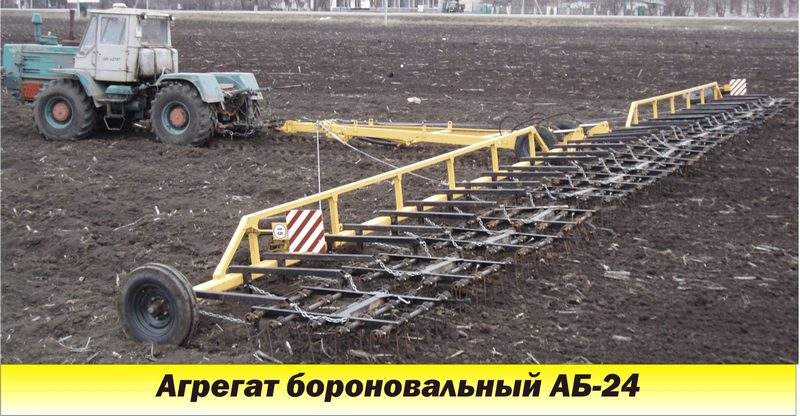 Когда земля готова к посеву, к трактору цепляют сеялку. Из сеялки семена равномерно падают на землю в бороздки
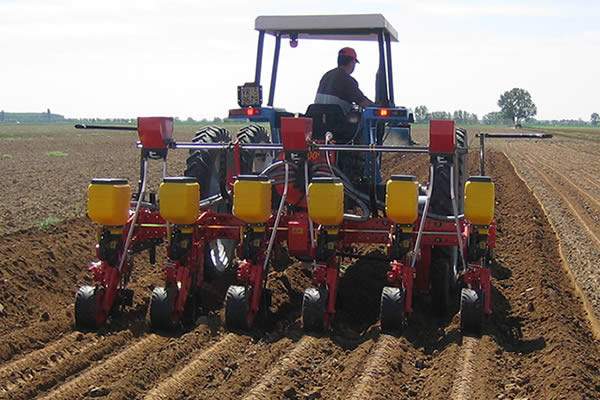 Так обрабатывают посевы
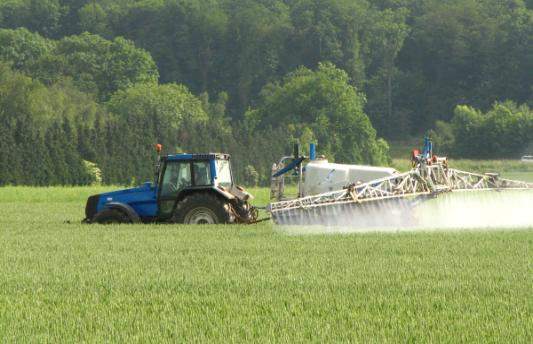 Подкормка для лучшего роста
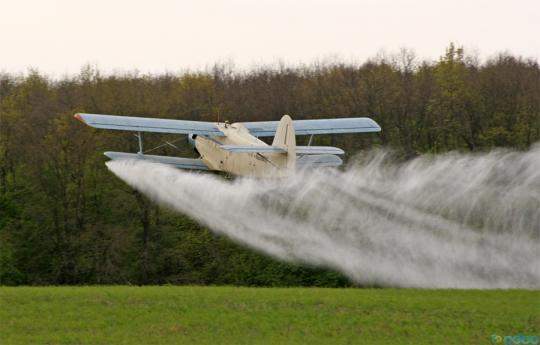 А также защита от вредителей и болезней
КОМБАЙН – сложная уборочная машина, производящая одновременно срезание хлеба, его обмолот и очистку зерна.
Агроном – специалист сельского хозяйства – знает, когда и какие сельскохозяйственные работы нужно проводить. Успех всего года зависит от того, как пройдет весенне-полевая кампания.
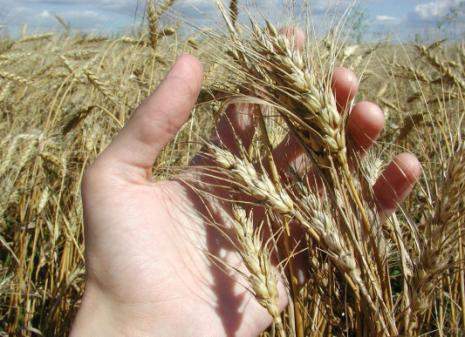 Зерновые культуры – это растения, дающие зерно – пшеница, рожь, рис, просо, ячмень и т.д.
Зернобобовые культуры – это бобы, горох, соя, фасоль.
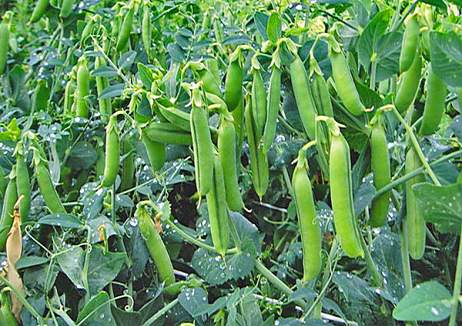 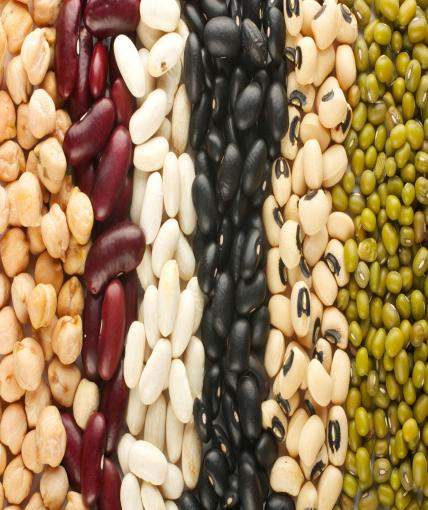 Далее зерно попадает на завод, в мукомольные установки. Здесь зерно превращается в муку.
Затем муку фасуют в мешки и отправляют на хлебопекарни
На хлебопекарне из хлеба делают тесто, с добавлением различных ингредиентов
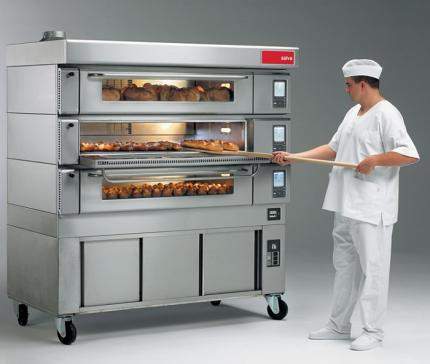 Тесто раскатывают, формуют и выпекают в специальных печах
Хлеб фасуется и отправляется в магазин
Пословицы о хлебе
Хлеб всему голова
Хлеб везде хорош – и у нас, и за морем.
Хлеб да вода – богатырская еда.
Кто без устали работает, тот без хлеба не бывает.
Работай до поту, поешь хлеба в охоту.
Презентация была создана с помощью методического пособия О.А.Соломенниковой «Ознакомление с природой в детском саду. Старшая группа»